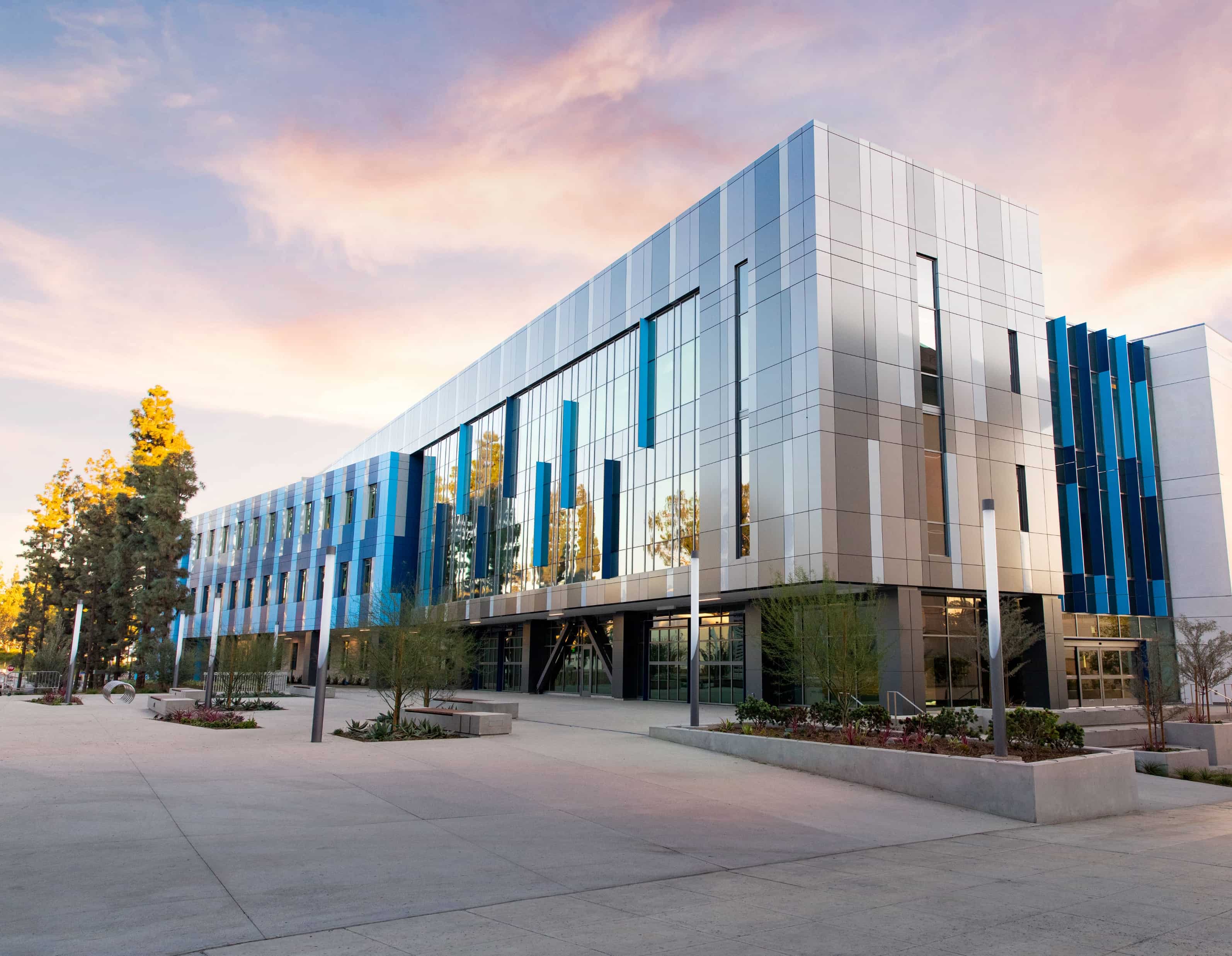 YOUR LOGO
三里桥街道安全生产
冬春攻势行动工作方案
解读人：汪庆年（三里桥街道党工委委员、人武部长）
联系方式：0564-3313008
工作目标
坚持“人民至上、生命至上”，统筹发展和安全，把“安全第一、预防为主”落到实处，切实提高风险隐患排查整改质量、切实提升发现问题和解决问题的强烈意愿和能力水平。
工作时间
即日起至2024年3月底。
安全生产冬春攻势按照“四查”的方式开展以重点领域治理和防范为内容，具体如下：
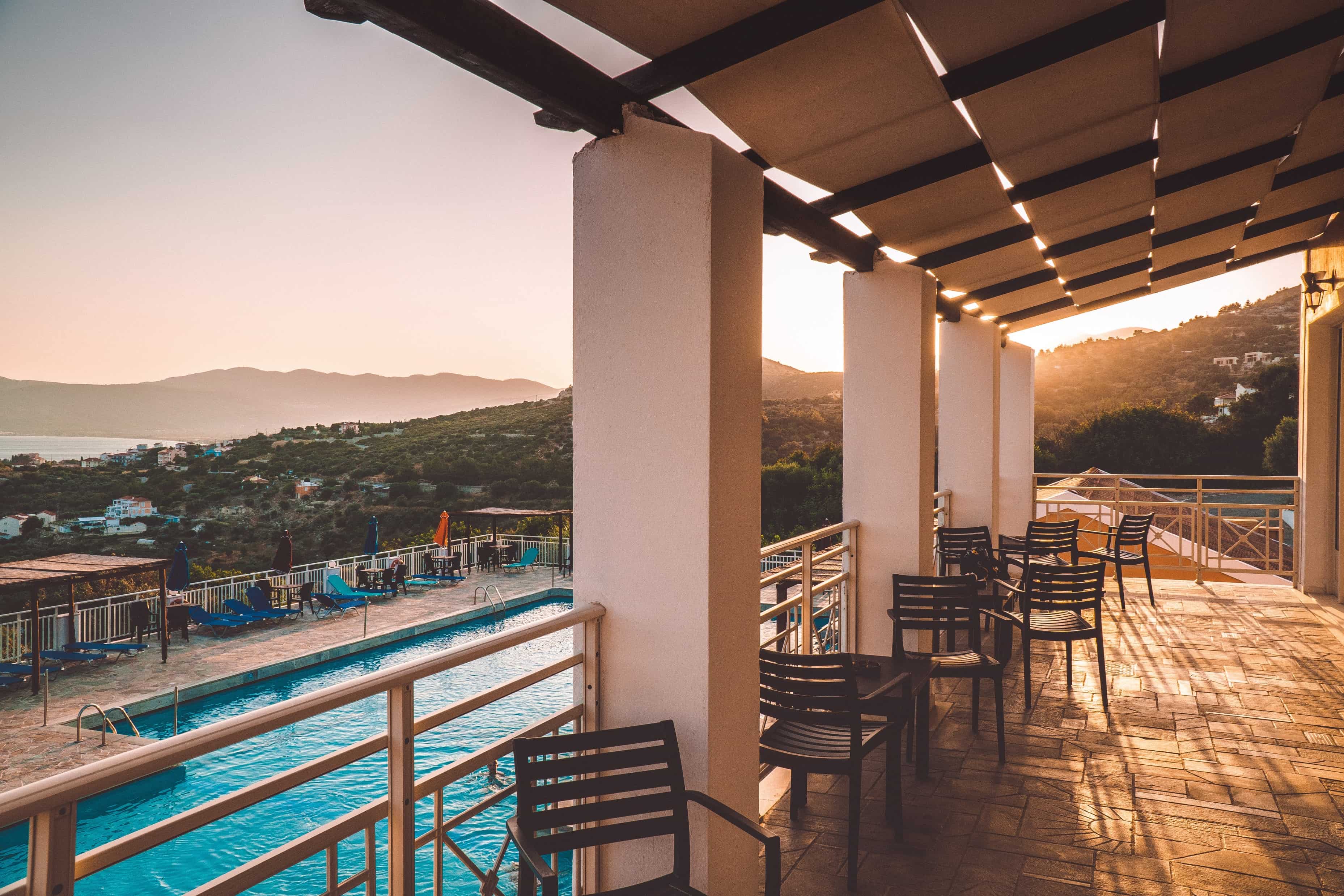 工作内容
3．效能跟踪督查
2．监管层面排查
1.企业全面自查
街道对辖区重点企业开展一轮全覆盖的检查，督促和指导企业及时有力地整改隐患。对未开展自查导致排查过程中发现存在严重违法和重大事故隐患的企业，将采取立案查处的方式倒逼企业落实主体责任。（即日起至2024年2月10日前结束）。
街道安委办主要对照各社区制定的工作方案内容，督查属地和重点企业专项行动开展落实情况，督查中发现重大事故隐患或存在严重违法行为，且未及时上报采取有效措施或及时改正的，将进行责任追究。（12月20日至2024年3月31日结束）。
各社区要及时督促企业及重点经营户认真对照方案中的总体任务清单，全面开展专项自查，并做好自查记录（记录必须含检查时间、人员、结果、处置措施等内容），在公示栏或者显著位置将自查记录和结果向员工进行公示，并抄报一份至社区和街道执法中队。（即日至12月20日前结束）。
工作要求
3．严格值班值守 ，
      做好应急处置工作。
1．提高政治站位，
      迅速组织开展行动。
2．保持高压态势 ，
      严厉打击违法行为。
在专项行动期间，各社区、安委会成员单位要严格落实安全生产和消防责任制，建立健全预测、预报、预警、监测机制，严格执行领导干部带班制度，24小时值班制度和事故报告制度。一旦发生生产安全事故或紧急情况，要果断采取措施，立即启动应急预案，及时上报信息，第一时间有力有序开展应急处置，及时控制险情，把事故损失减小到最低限度。
要高度重视冬春期间安全生产和消防工作，确保专项行动工作取得效果，确保全街岁末年初安全生产形势稳定。严格落实“党政同责，一岗双责”制度，主要领导要亲自部署安排，将分管领导、社区书记带队检查及职能部门负责人带队检查作为安全生产工作制度。确保专项行动工作取得效果，确保全街岁末年初安全生产形势稳定。
各社区、安委会成员单位要进一步加大执法检查力度，采取突击检查、明查暗访、随机抽查、联合执法等多种方式，严厉打击各类违法违规行为。对因责任不落实、措施不得力、监管不到位甚至失职渎职而发生生产安全事故的，要依法严肃追究相关人员的责任。